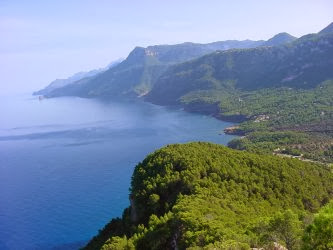 ACTIVITATS DE SUPORT
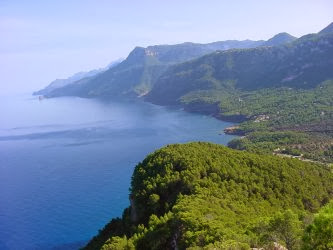 OMPLIR ELS BUITS
-Hauran d’entrar en l’enllaç que prèviament els hi donarem i hauran d’anar emplenant els buits. 
--Els continguts que tractaran seran els que ja s’hauran treballat a les activitats de la Unitat Didàctica.
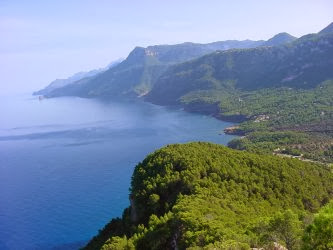 OMPLIR ELS BUITS
https://www.educaplay.com/es/recursoseducativos/2747475/coneixes_els_espais_protegits_.htm
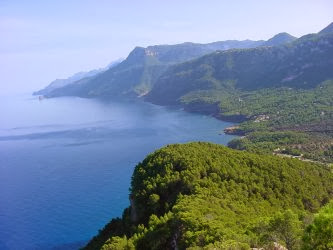 OMPLIR ELS BUITS
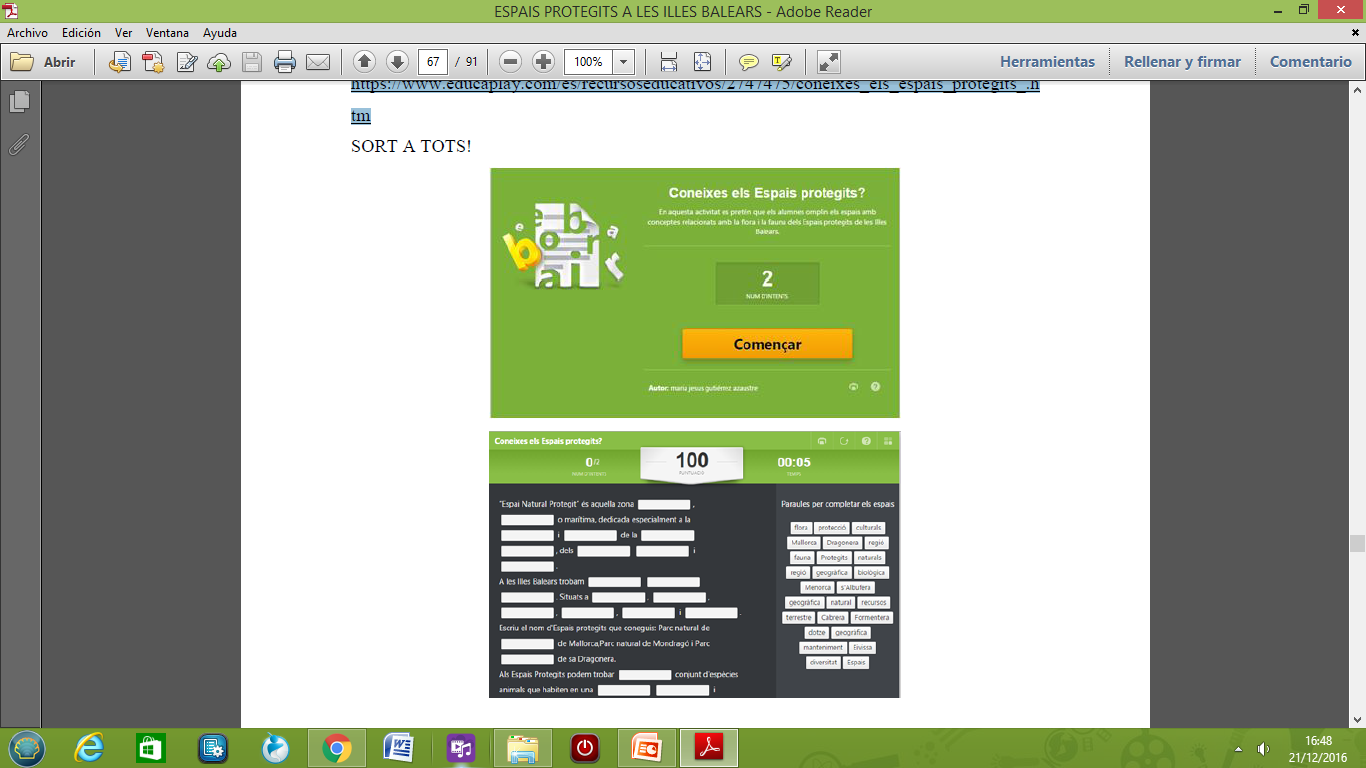